«Крылатые качели» — песня композитора Евгения Крылатова на слова поэта Юрия Энтина
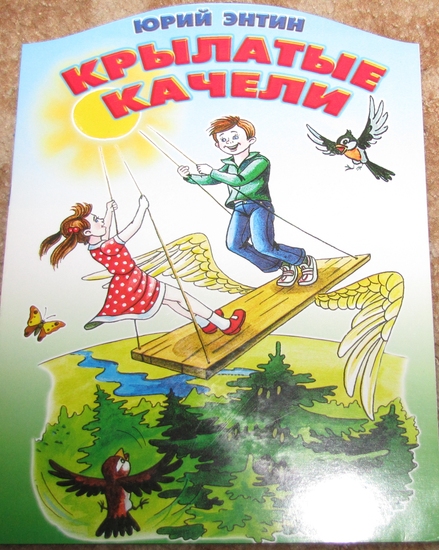 История создания музыкального произведения.          Евгений Крыатов пишет песни всегда на уже готовые стихи, так было и в этот раз. У поэта Юрия Энтина, с которым он дружил и с которым больше всего работал, композитор однажды нашёл это стихотворение на рабочем столе. Прочитав, заинтересовался. Энтин же сказал ему в ответ, что стихотворение не закончено, что он его уже показывал и ему его вернули с указанием переделать под уже написанную музыку для одного мультфильма. Крылатову же стихи настолько понравились, что он начал уговаривать друга, которому было неудобно забирать у другого композитора уже показанные стихи, отдать их ему. Крылатов говорил Энтину, что стихи уже сейчас прекрасные, что ничего в них не надо переделывать, что они очень музыкальны и он сам хочет на них написать песню. И убеждал и спорил с ним месяц, до победного конца. Получив же стихотворение, написал на него музыку немногим более чем за час. Так 1879 году вышла песня « Крылатые качели».
«Музыкальные краски».Стремительное движение в этой мелодии передается  темпом самой мелодии и ладом (мажорная музыка). Мажорная музыка воспринимается, как светлая, ясная, радостная, а минорная – как печальная и мечтательная.
Очень, очень,очень трогательная детская песня. Прекрасное исполнение, отличные слова, запоминающаяся мелодия. Песня "Крылатые качели" не только очень мелодичная, но еще и прекрасные стихи . Вот и появилась такая "крылатая песня". Которая в полете уже очень много лет, завораживает нас своей чистой детской непосредственностью и светлым романтическим чувством.Песня "Крылатые качели " - это классика советского эстрадного жанра в музыия. Песня на все времена. Ее приятно слушать, приятно подпевать.